Introduction to RVSR Medical Electronic Performance Support System (EPSS) & Body Systems
Compensation Service
September 2020
[Speaker Notes: Welcome to Introduction to Medical Electronic Performance Support System (E P S S) & Body Systems course. To advance each slide, click anywhere on the screen.]
Objectives
Identify how to access MEPSS
Identify how to access the Help Menu
Determine how to access the menu tabs at the top of the MEPSS
Determine how to utilize the Search function box on the main menu
Identify other reference tools to use when performing their job
Locate elements within the EPSS in a practical activity
2
[Speaker Notes: Objectives
Upon completion of this lesson, you will be able to:
Identify how to access M E P S S
Identify how to access the Help Menu
Determine how to access the menu tabs at the top of the M E P S S
Determine how to utilize the Search function box on the main menu
Identify other reference tools to use when performing their job
Locate elements within the E P S S in a practical activity]
References
Compensation Service Intranet Home Page

Rating Job Aids

Medical EPSS Site
_
_
_
3
[Speaker Notes: References
The references for this course are listed on the screen. You may click any hyperlinked references for further details.
Compensation Service Intranet Home Page
Rating Job Aids
Medical E P S S Site]
Topic 1:What is Medical EPSS
4
What is the Medical EPSS?
Tutorial information related to medical terminology and issues, using graphics and visual aids to illustrate various medical definitions and concepts

Information regarding the function of the body system and common conditions

Links to obtain more information on specific diseases, body parts, and medical terms
5
[Speaker Notes: What is the Medical E P S S?
Tutorial information related to medical terminology and issues, using graphics and visual aids to illustrate various medical definitions and concepts
Information regarding the function of the body system and common conditions
Links to obtain more information on specific diseases, body parts, and medical terms]
How will this help me as a RVSR?
MEPSS provides common medical abbreviations and descriptions of medical conditions, to assist when looking through the Veteran’s service treatment records.
It provides special considerations to consider when rating a condition. 
Identifies if the condition is presumptive under § 3.307 or § 3.309.
6
[Speaker Notes: How will this help me as a RVSR?
M E P S S provides common medical abbreviations and descriptions of medical conditions, to assist when looking through the Veteran’s service treatment records.
It provides special considerations to consider when rating a condition. 
Identifies if the condition is presumptive under 3.307 or 3.309.]
WARNING!
Do not use MEPSS as a personal diagnostic tool 

Leave that to the medical professionals
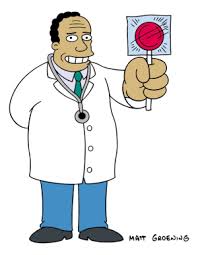 7
[Speaker Notes: WARNING!
Do not use M E P S S as a personal diagnostic tool 
Leave that to the medical professionals]
Accessing MEPSS
Access MEPSS 
At http://epss.vba.va.gov/mepss, or
On the Rating Job Aids webpage
_
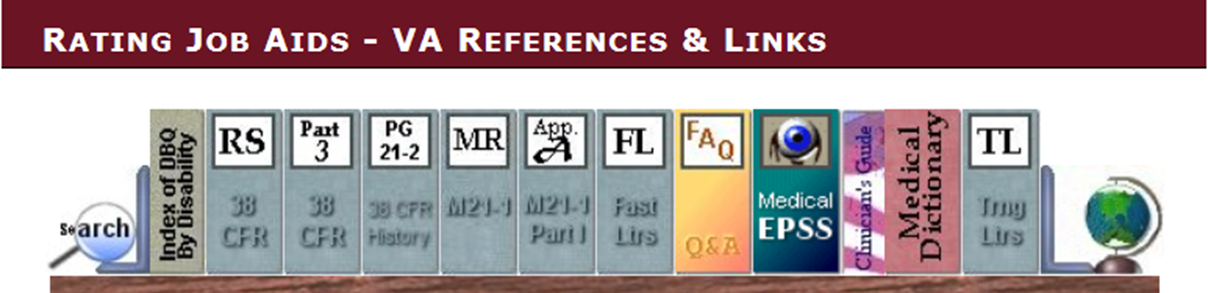 8
[Speaker Notes: Accessing M E P S S
Access M E P S S 
At http://epss.vba.va.gov/mepss/
On the Rating Job Aids webpage]
Medical EPSS DemonstrationUse Slides 9-19 only if no intranet connection is Available
9
[Speaker Notes: Medical E P S S DemonstrationUse Slides 9 through 19 only if no intranet connection is Available]
Medical EPSS Help
10
[Speaker Notes: Medical E P S S Help]
Medical EPSS Help – Introduction
11
[Speaker Notes: Medical E P S S Help - Introduction]
Medical EPSS Help – Screen Layout
12
[Speaker Notes: Medical E P S S Help – Screen Layout]
Medical EPSS Help – Content Layout
13
[Speaker Notes: Medical E P S S Help - Content Layout]
Medical EPSS Help – Navigation
14
[Speaker Notes: Medical E P S S Help - Navigation]
Medical EPSS Help – Basic Search
15
[Speaker Notes: Medical E P S S Help - Basic Search]
Medical EPSS Help – Advanced Search
16
[Speaker Notes: Medical E P S S Help - Advanced Search]
Medical EPSS Help – Technical
17
[Speaker Notes: Medical E P S S Help - Technical]
Medical EPSS Help – Send Comments
18
[Speaker Notes: Medical E P S S Help – Send Comments]
Medical EPSS Help – About MEPSS
19
[Speaker Notes: Medical E P S S Help - About M E P S S]
Medical EPSS & Search Screen
20
[Speaker Notes: Medical E P S S & Search Screen]
Other Reference Tools
Intranet Rating Job Aids page 
Medical Abbreviations
MedicineNet.com
_
_
_
21
[Speaker Notes: Other Reference Tools
Intranet Rating Job Aids page (under Medical References)
C&P Disability Exam Worksheets
Medical Abbreviations
MedicineNet.com
PDR Research]
Scavenger Hunt Exercise
22
[Speaker Notes: Scavenger Hunt Exercise]
Questions
23
[Speaker Notes: Questions?]